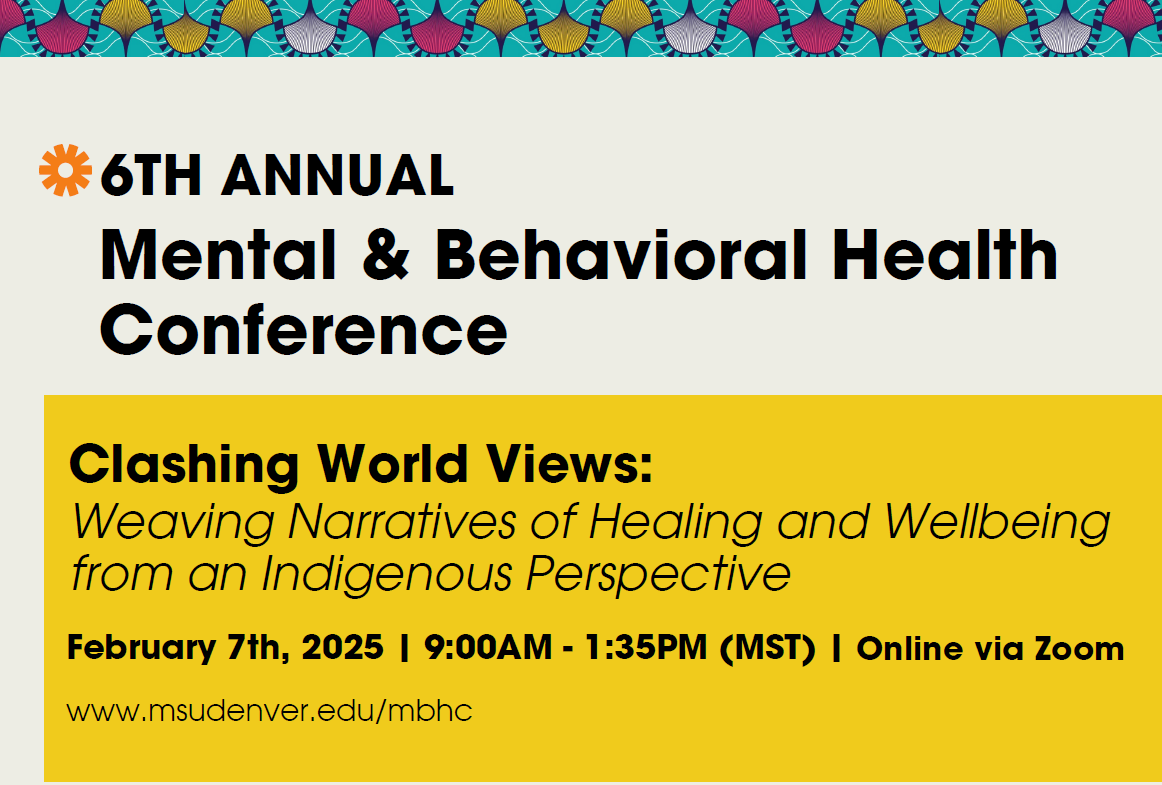 A journey… Nairobi, Kenya
Trauma bonding during education….
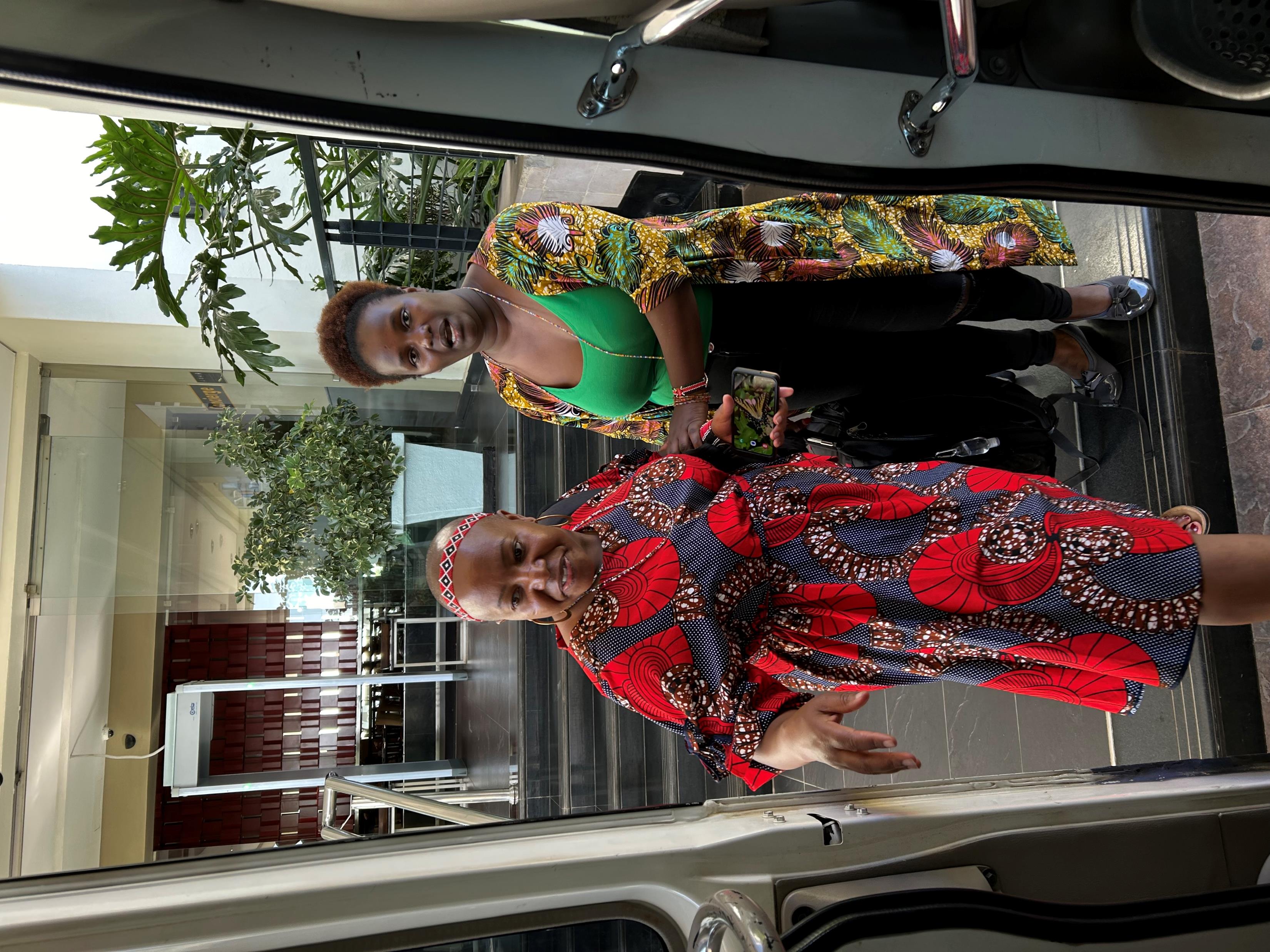 Dr Wanja Ogongi, Associate Professor, 
Millersville University
Social & Community Development 
International Social Work Education 
Issues affecting the African Diaspora in the U.S.

Deborah Ongeri

Gracieh Msafiri, Rhythm of Africa Safari
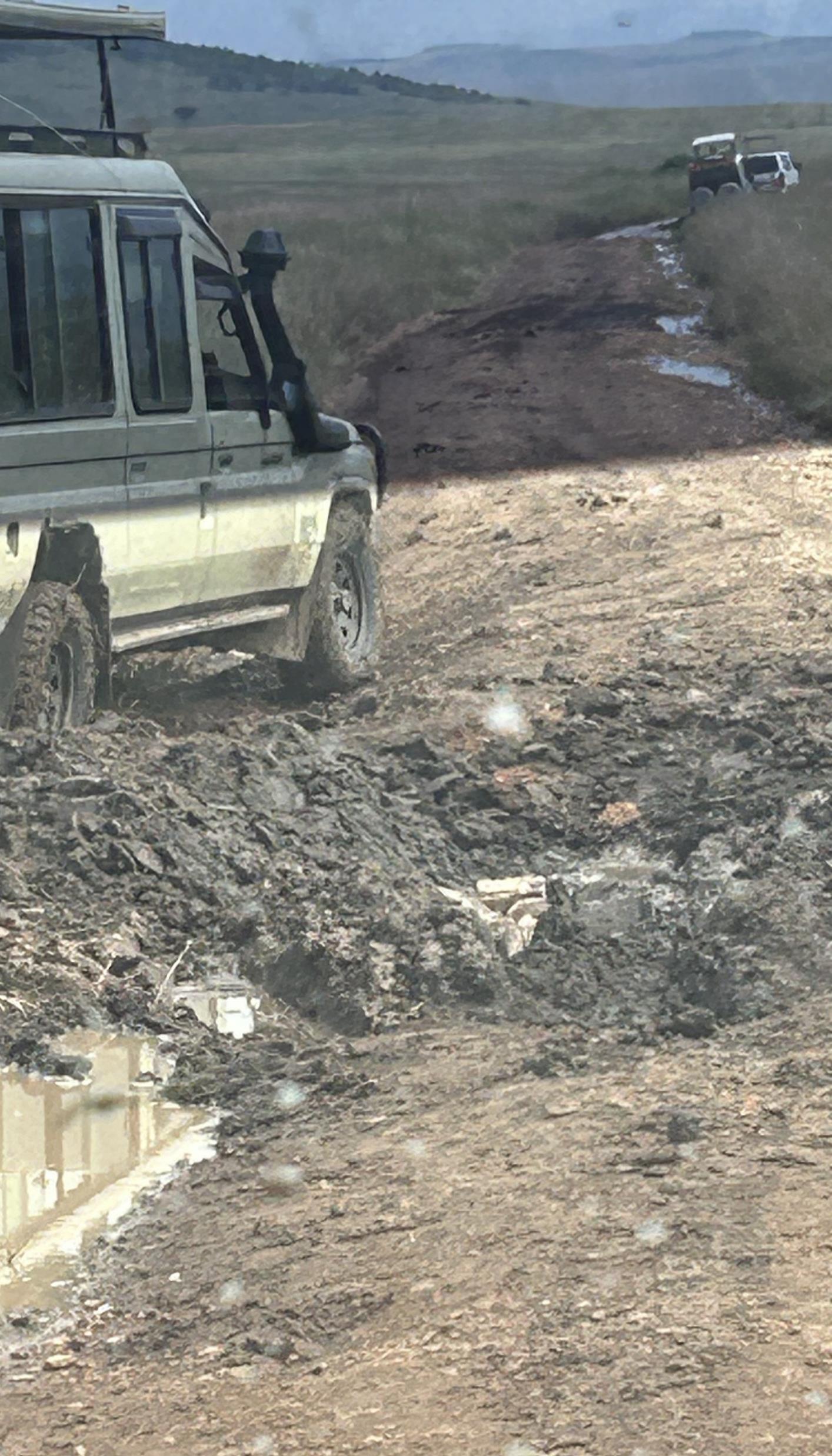 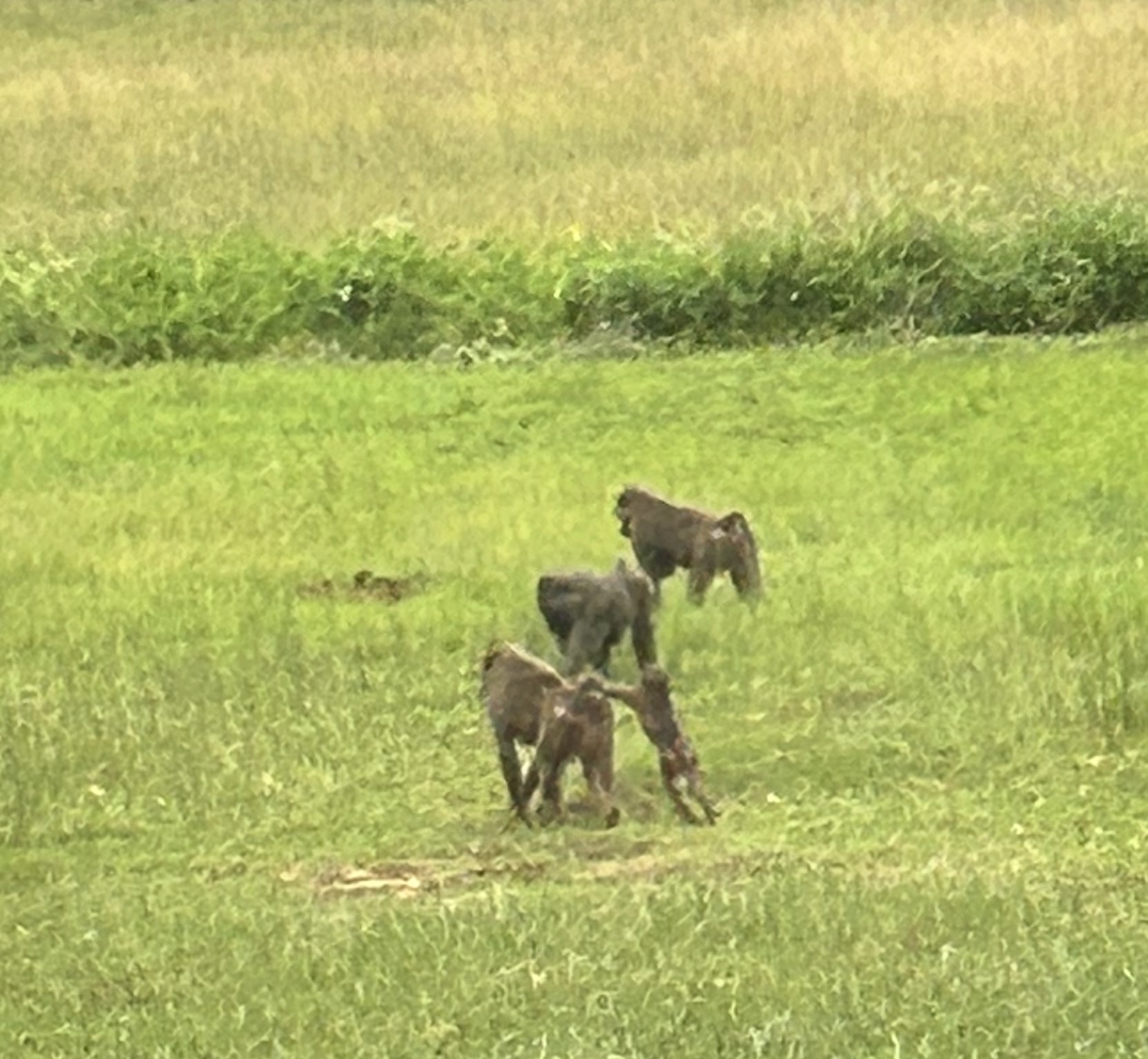 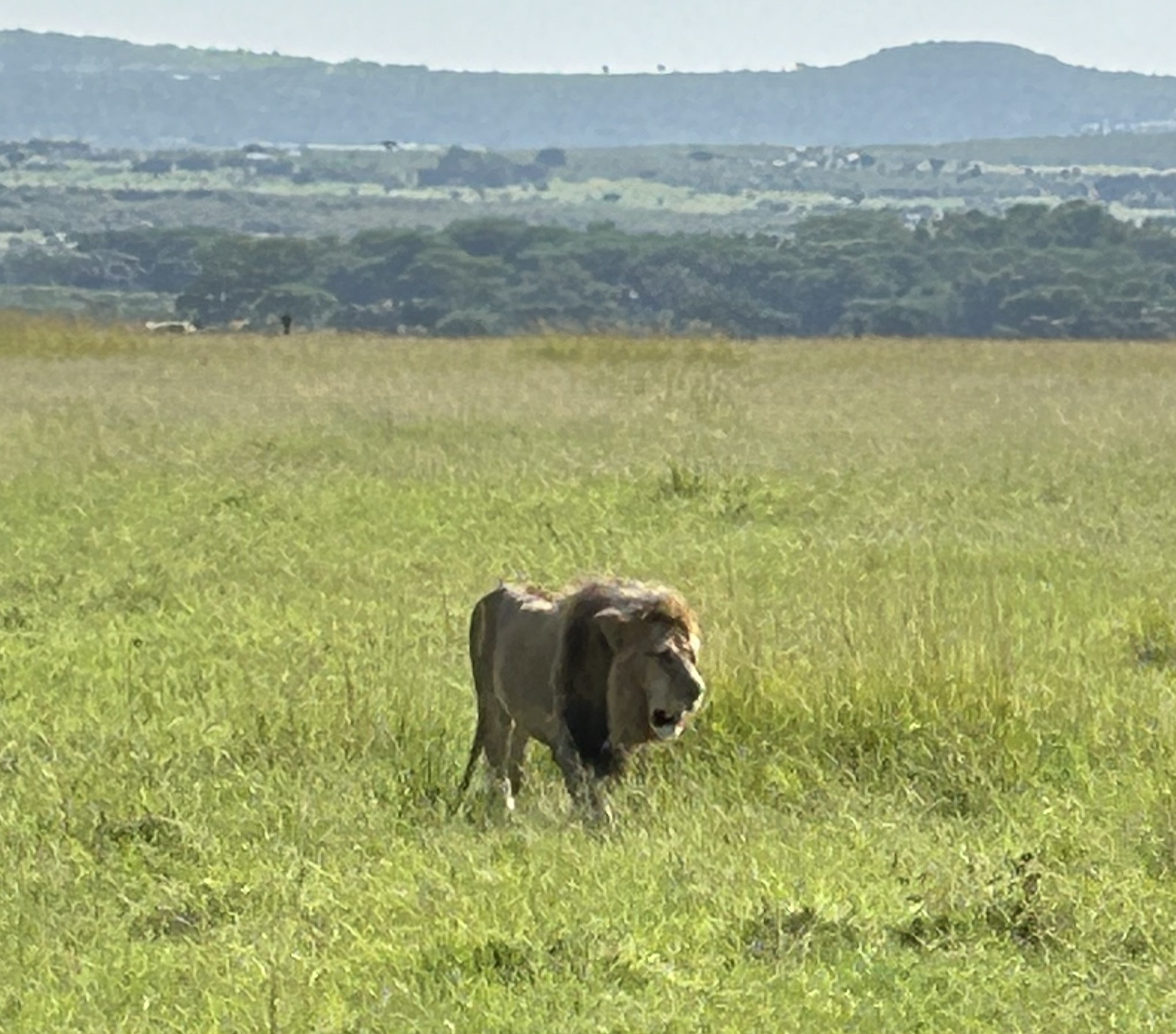 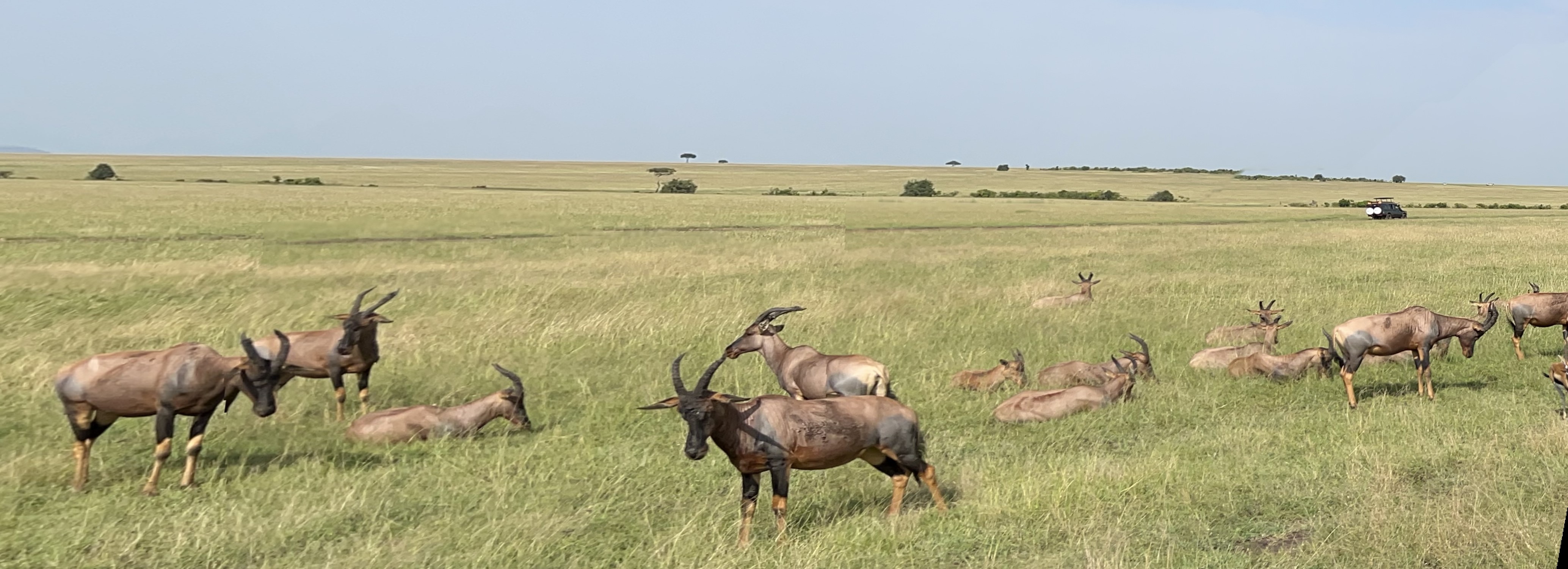 Ended at Masai Mara
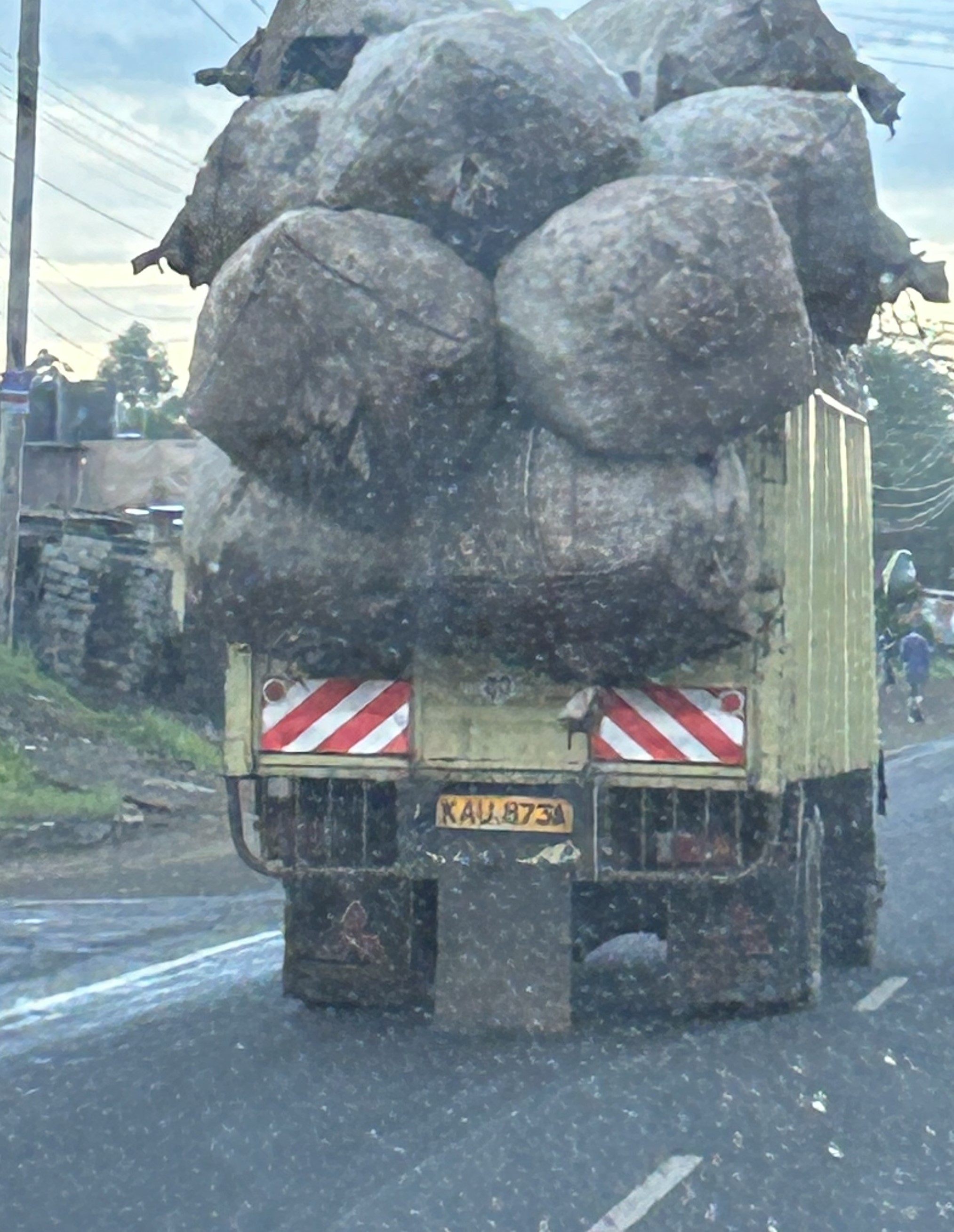 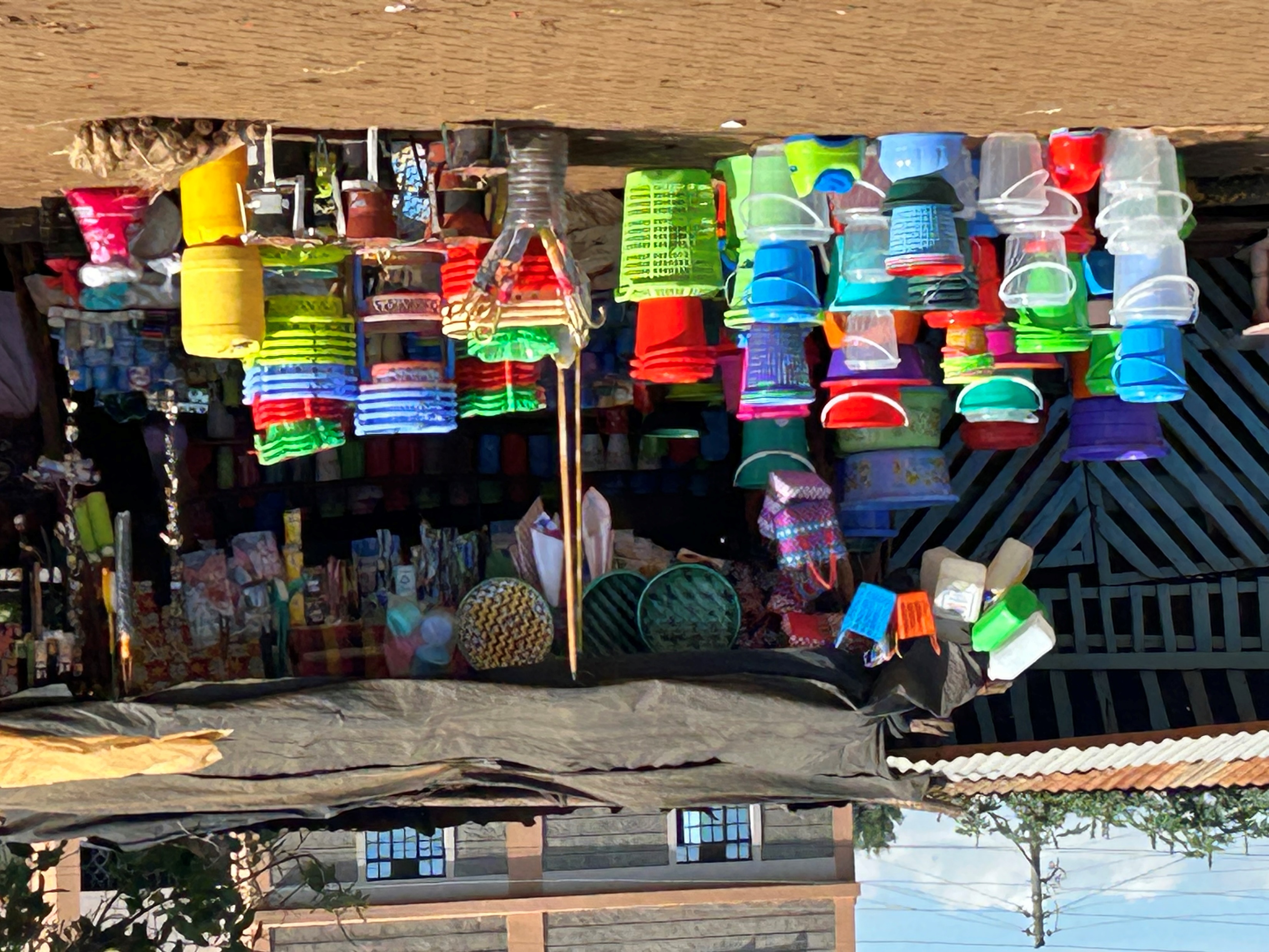 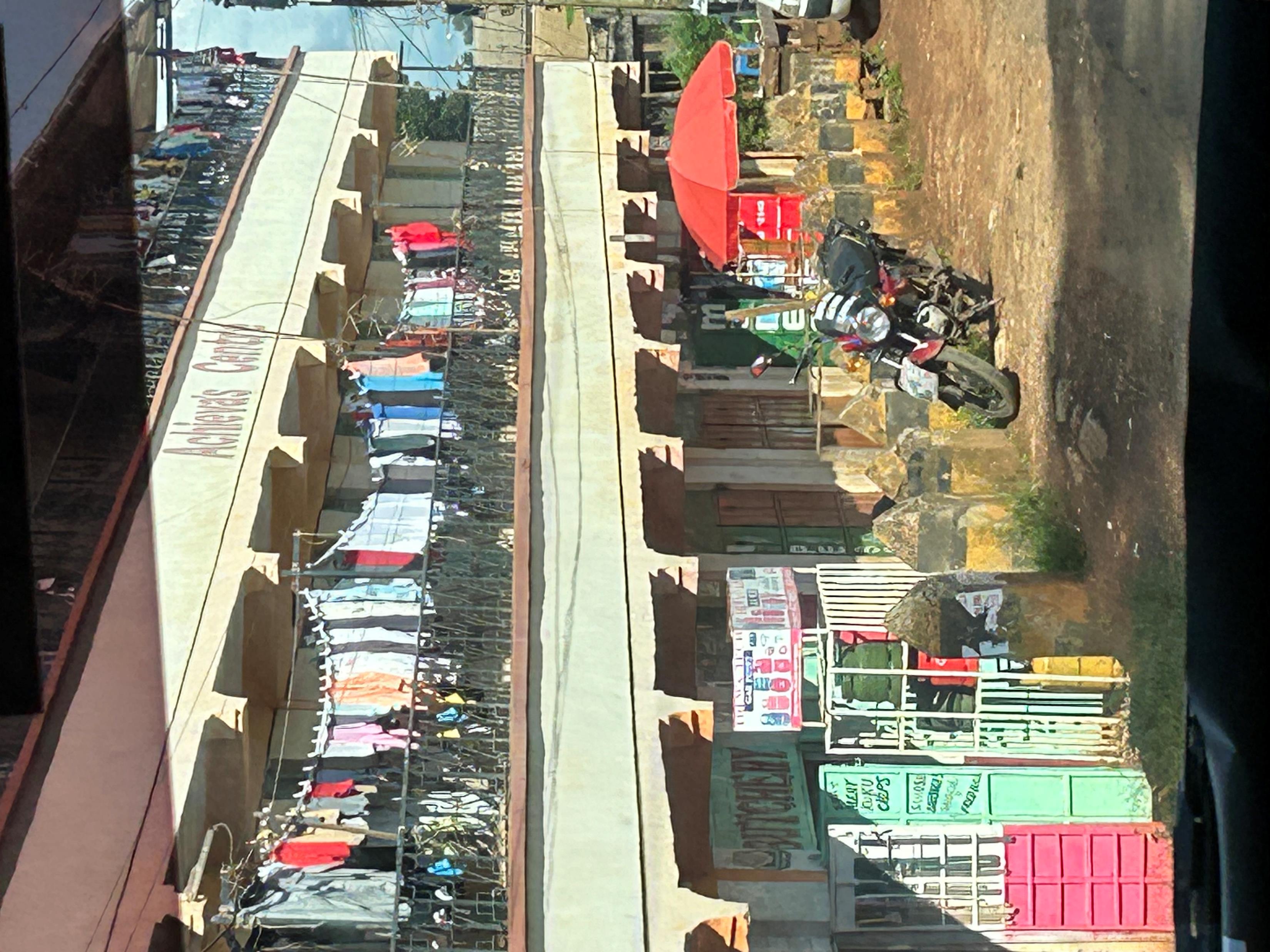 Focus on Building Capacity…
Kyiangia …….                                                                                                                                          to     Kikuyu
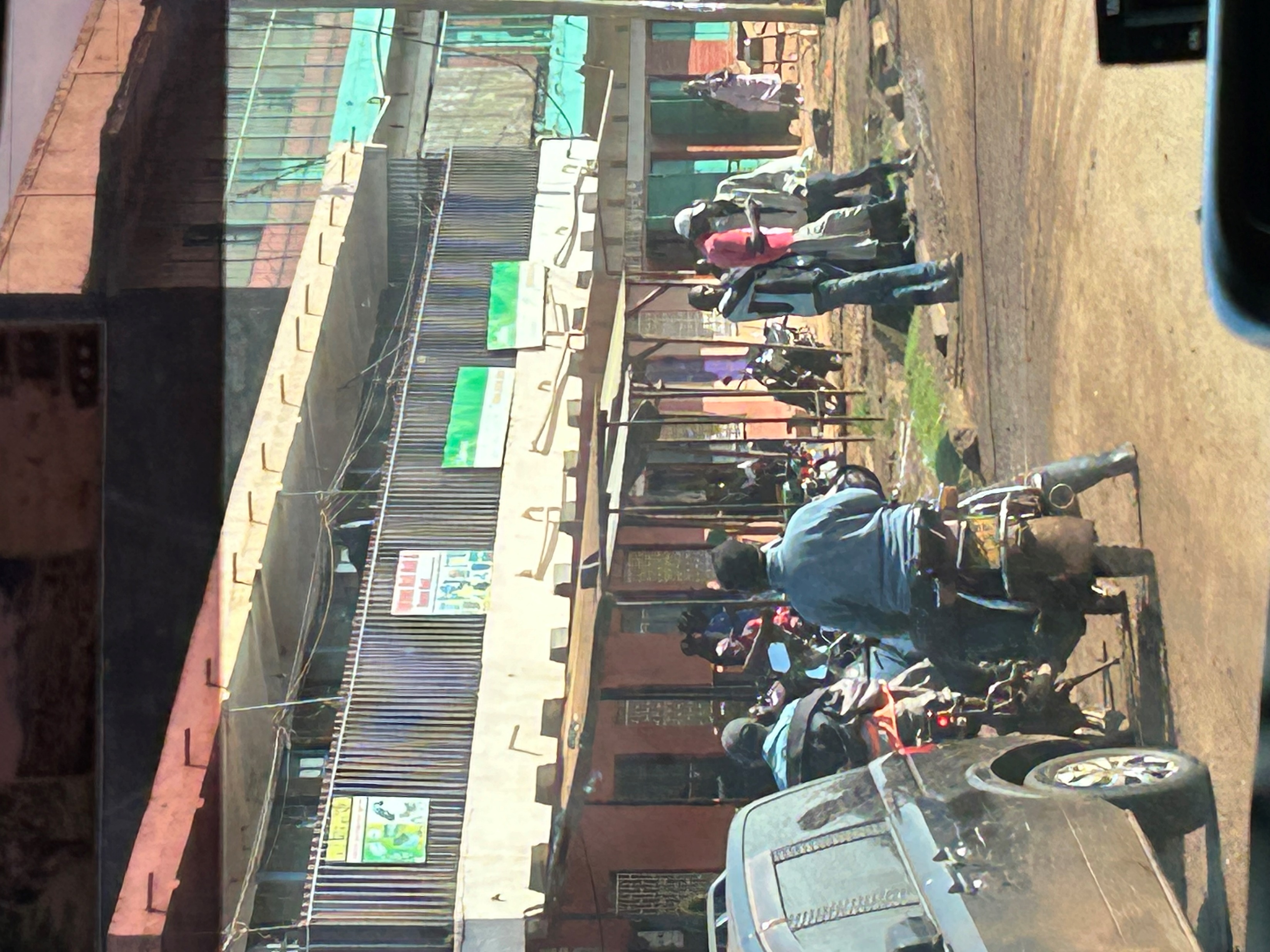 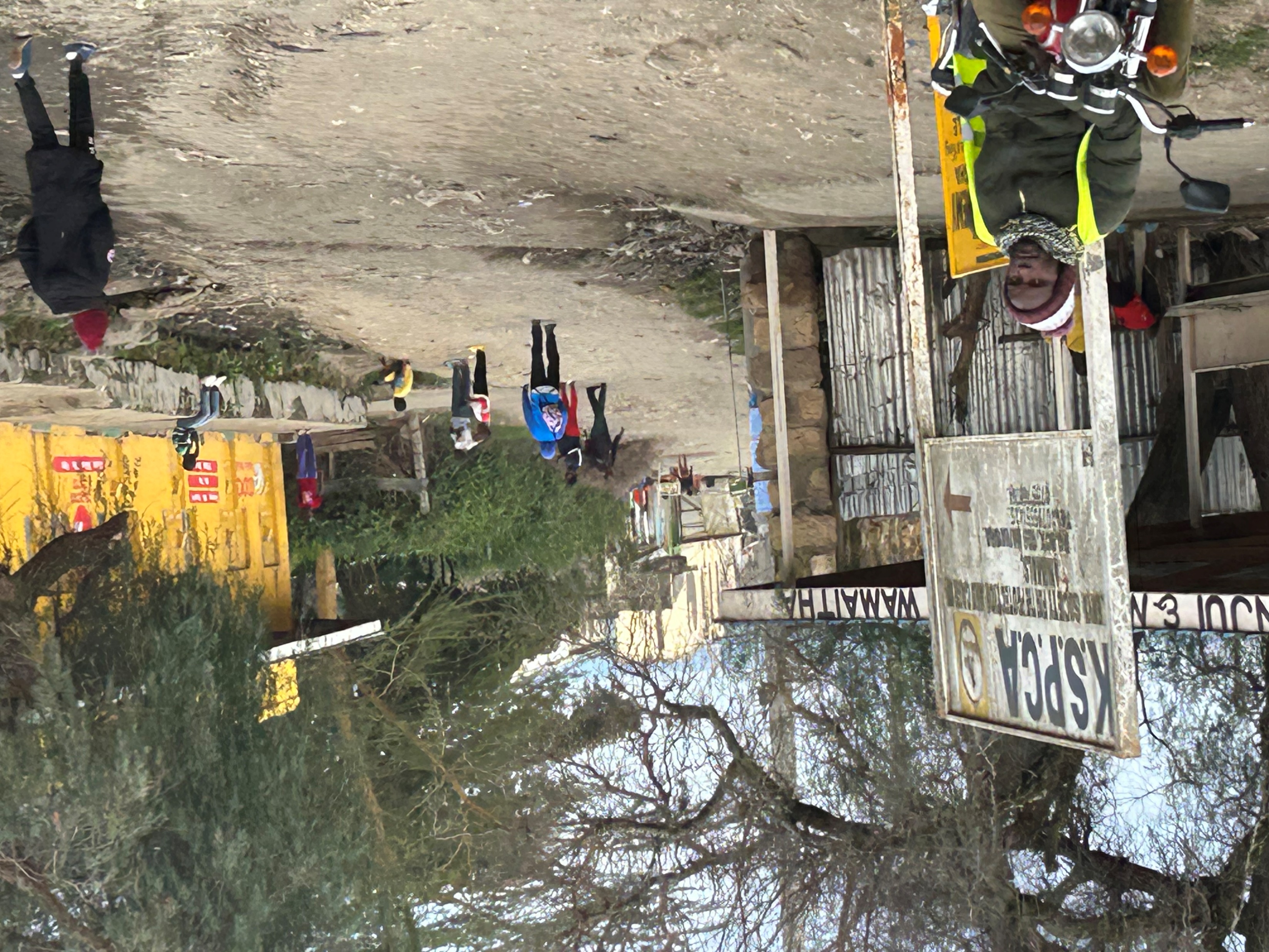 “Listening is an attitude of the heart,                                               a genuine desire to be with another which both attracts and heals.”                                                                                                                                                  L. J. Isham
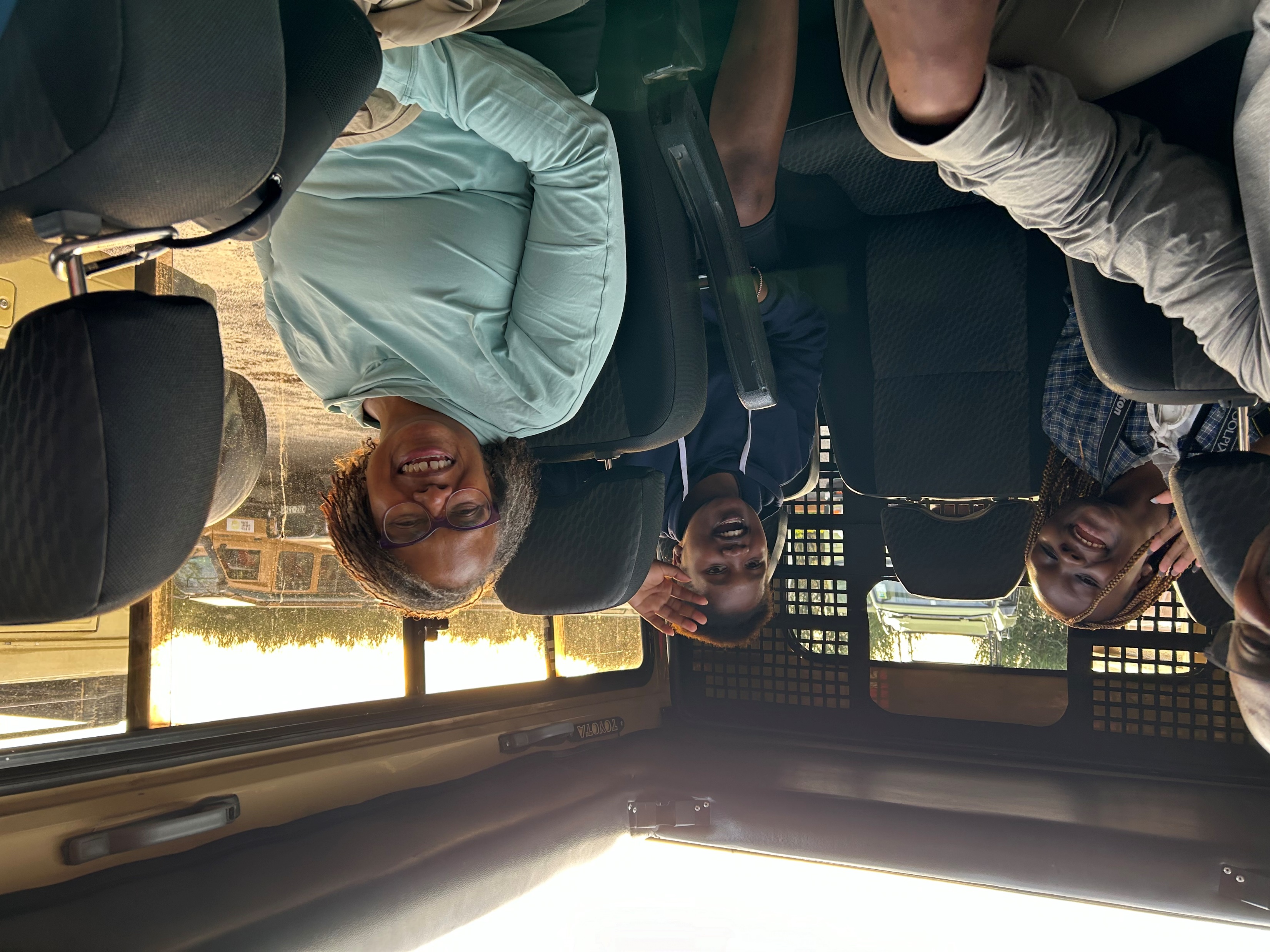 Healing is a matter of time,…
                            
          but it is sometimes also 
  
                a matter of   opportunity."
                            
                                     – Hippocrates
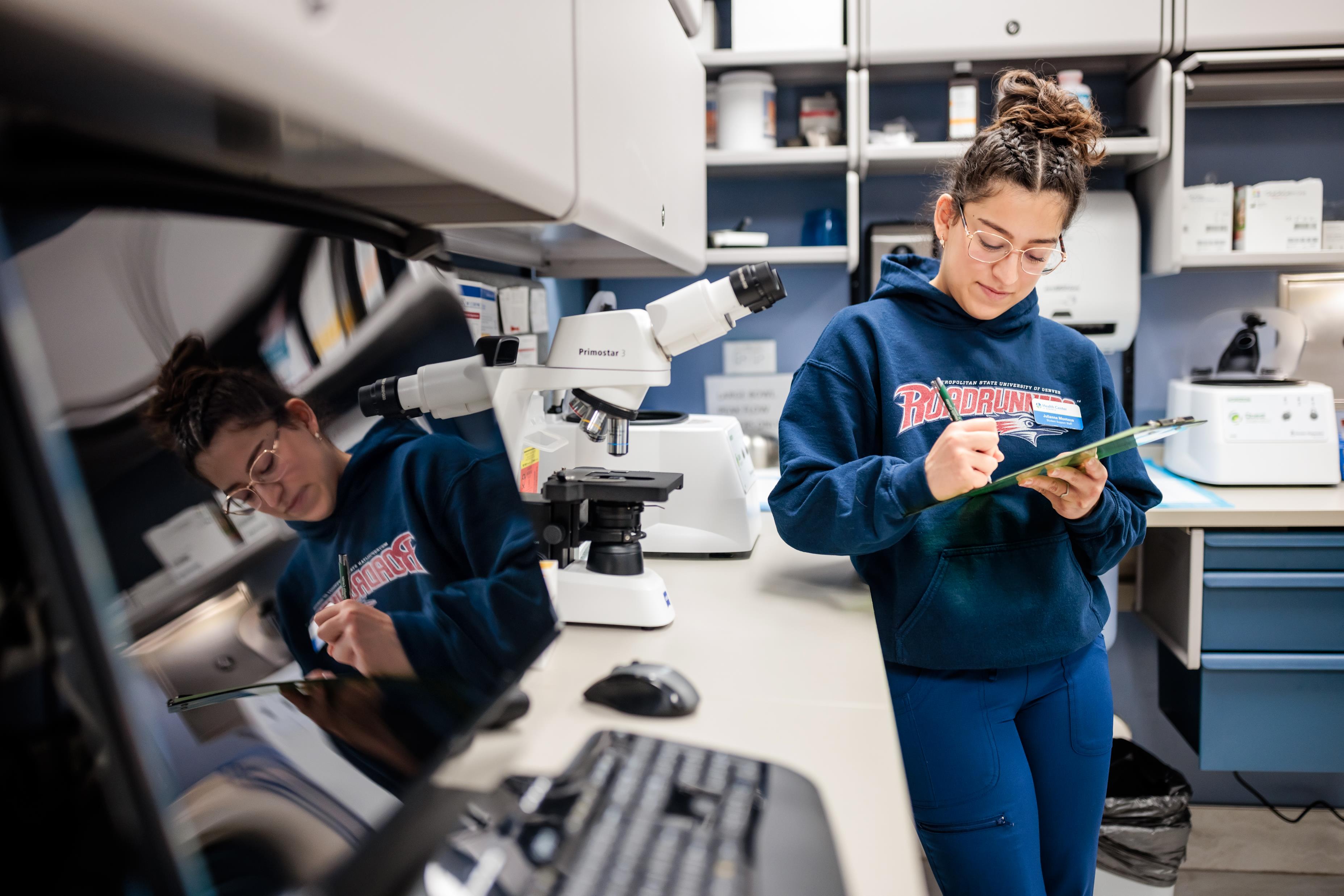 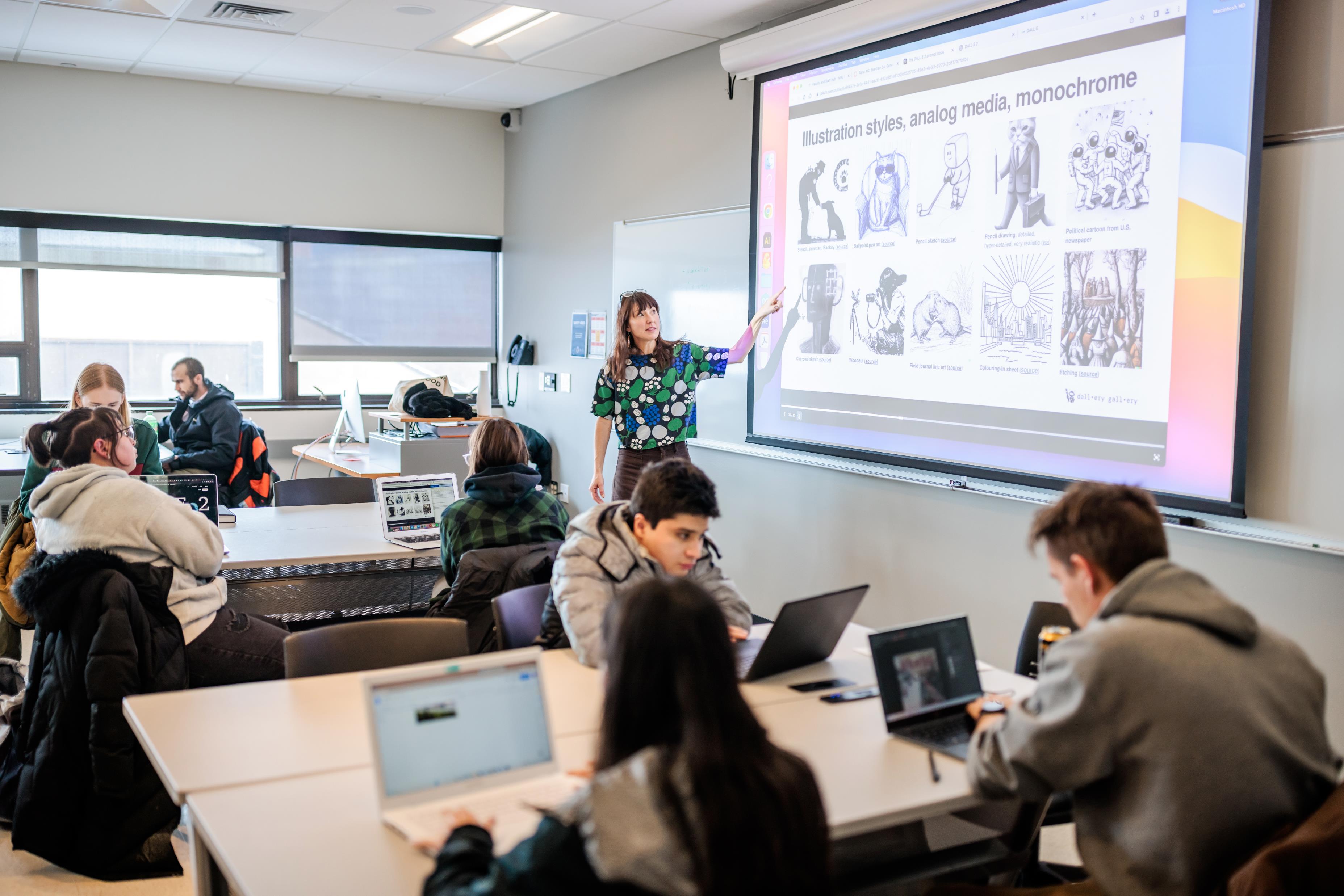 Holding the wisdom…. Through the change process….  brought us here today
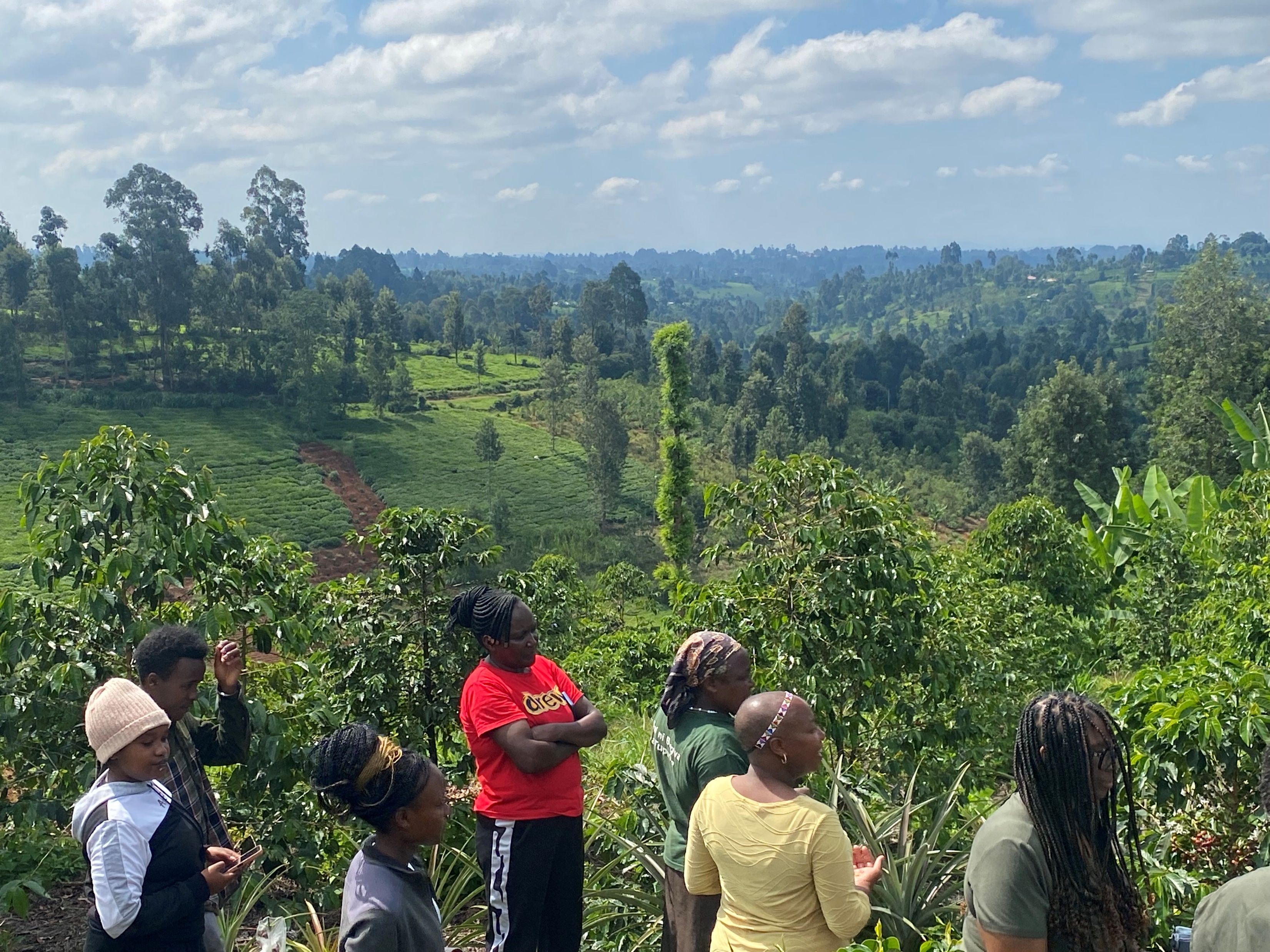 Weaving narratives of 
Healing and Wellbeing 
from an Indigenous perspective
Explore therapeutic approaches with BIPOC clients and address culturally based trauma and adversity
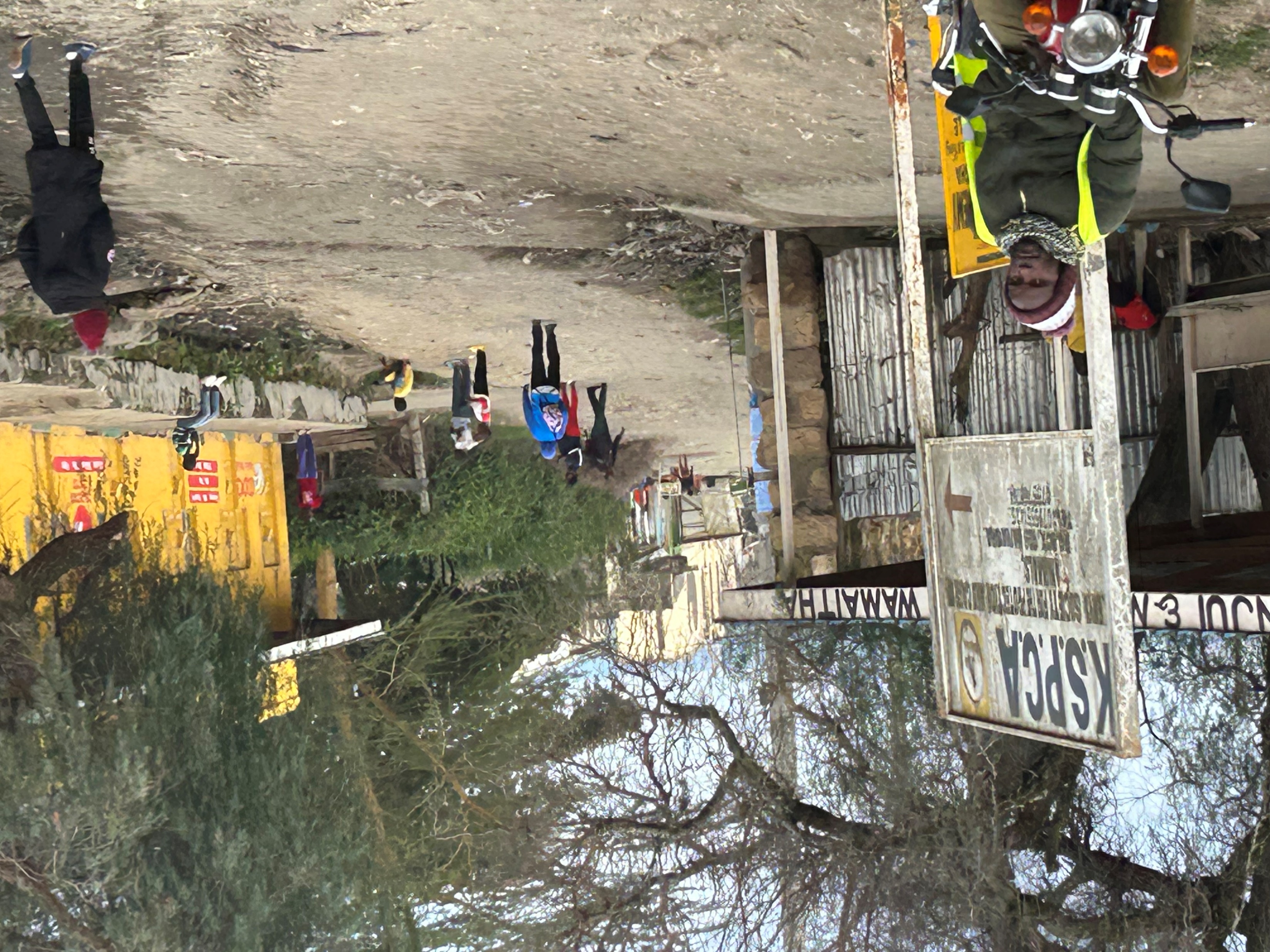 Support the behavioral health needs of refugees and  migrant people across the US
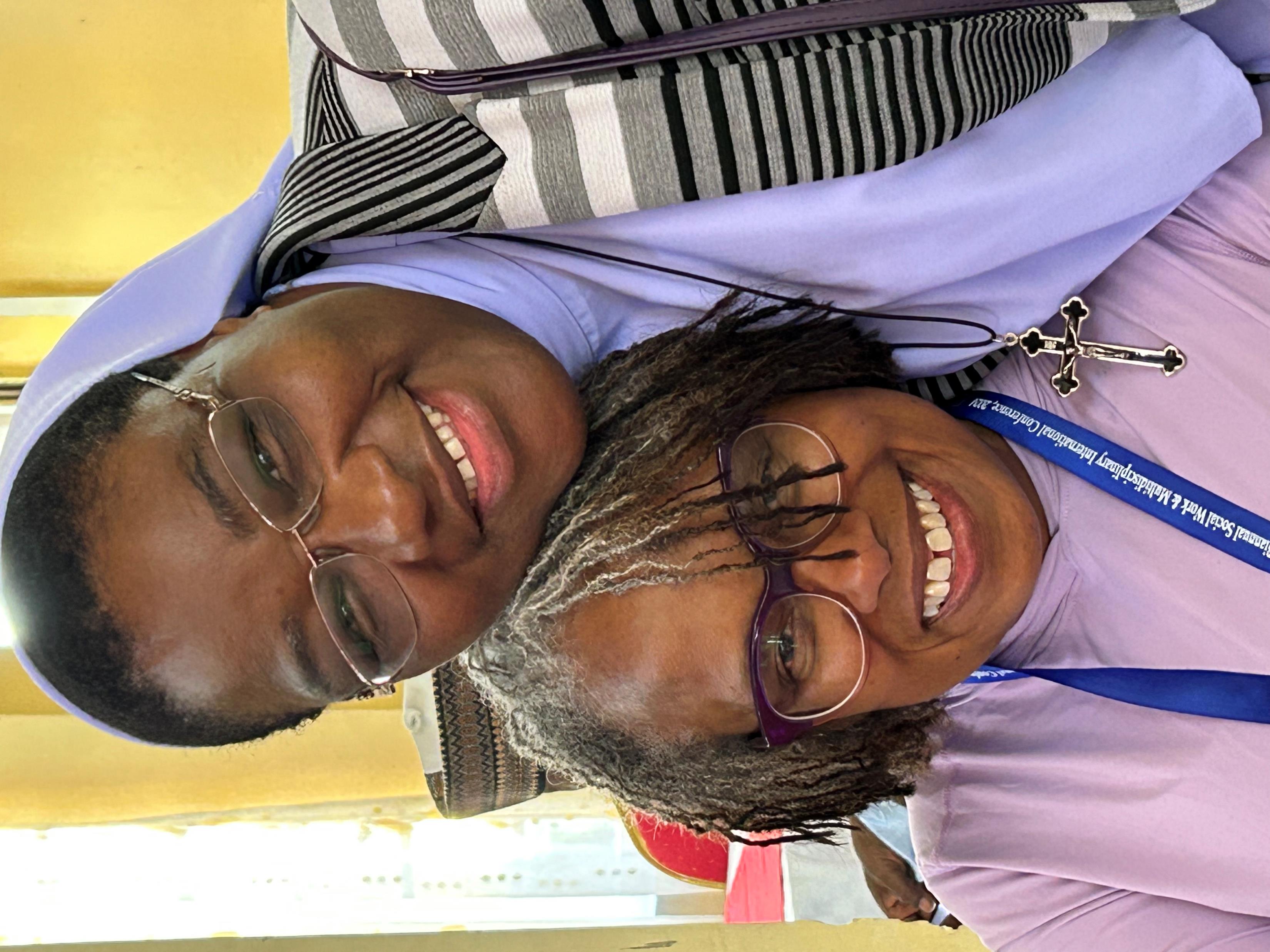 Consider the perspectives and insights of experienced clinicians on the Power for Health and Wounding
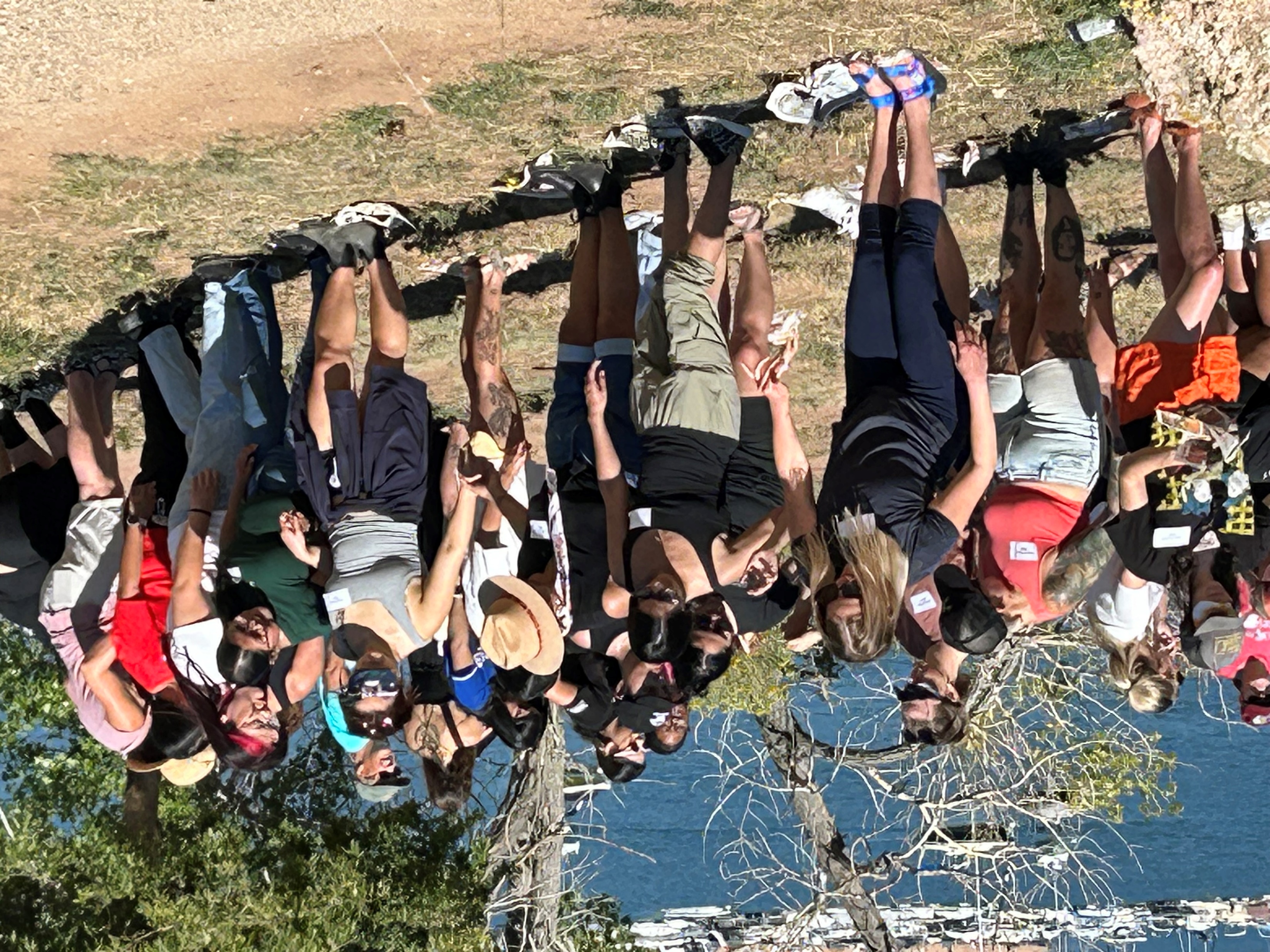 You must first let go…. before you can hold something new..